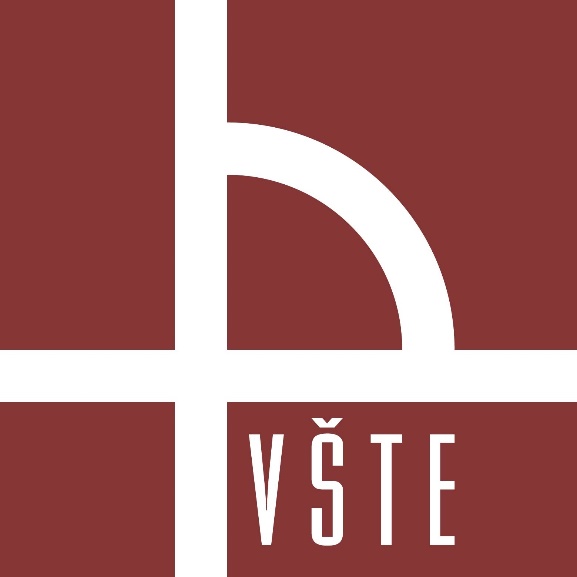 Vysoká škola technická a ekonomická v Českých Budějovicích
Ústav Technicko-technologický
Konstrukční návrh a výpočet vyprošťovacího vozíku pro automobily
Autor: Vratislav Tichý, 17176
Vedoucí práce: doc. Ing. Petr Hrubý, CSc.
Úvod
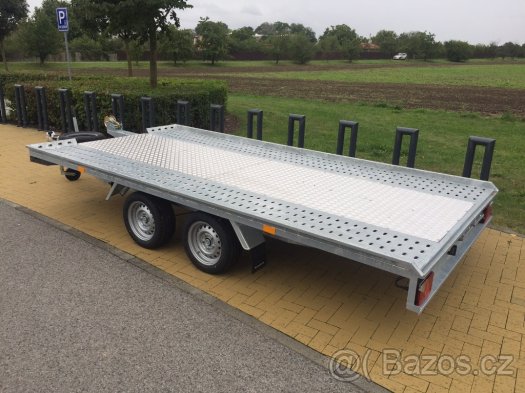 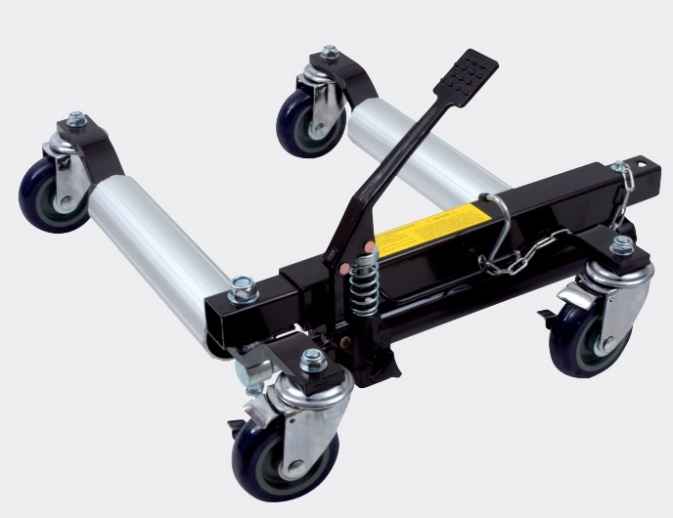 Porucha automobilu
Potřeba dopravit automobil na místo opravy
Běžné způsoby vyprošťování
Řešení pro podzemní garáže
Vyprošťovací vozík
Automobilové výstavy
Cíl práce
Návrh vyprošťovacího vozíku
Hmotnost automobilu do 2.5 t
Provozní rychlost do 5 km/h
Vozík není určen pro provoz na pozemních komunikacích
Fr
1.
Princip funkce
Na páku se působí silou (252N)
Řetěz se navijí na buben
Vozík se stahuje
Kolo se zvedá
4.
3.
2.
Konstrukční návrh
Vyrobené díly se svaří do sestav dle dokumentace

Svařovací technologie :

	 Ruční obloukové svařování obalenou elektrodou


Svařené sestavy se zinkují nebo natírají.
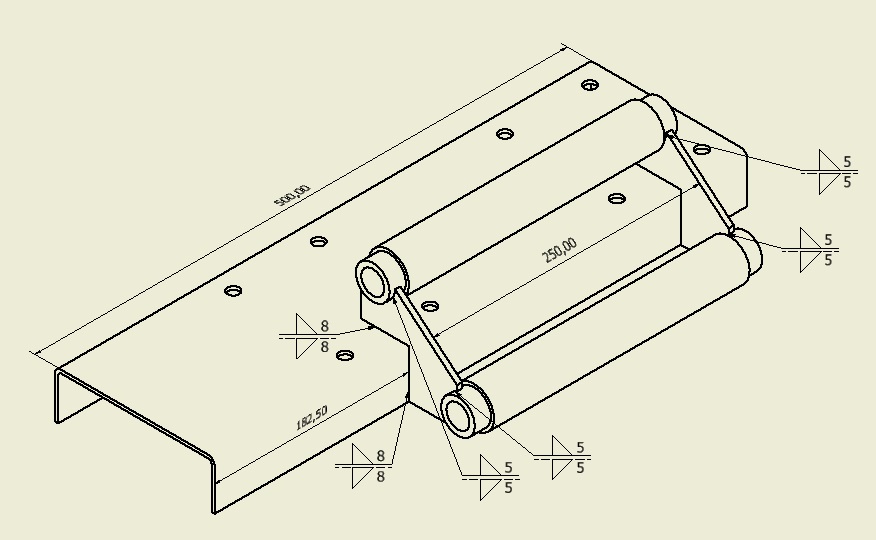 Konstrukční návrh
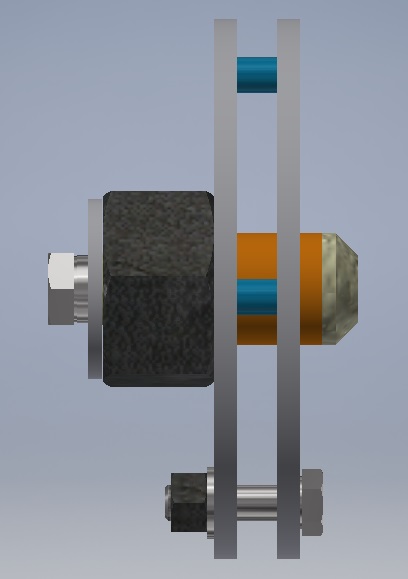 Přivařit buben, trubku, čepy a matku.



Složit do polohy na obrázku. 



Za šroub 1 se přichytí řetěz.
1.
Konstrukční návrh
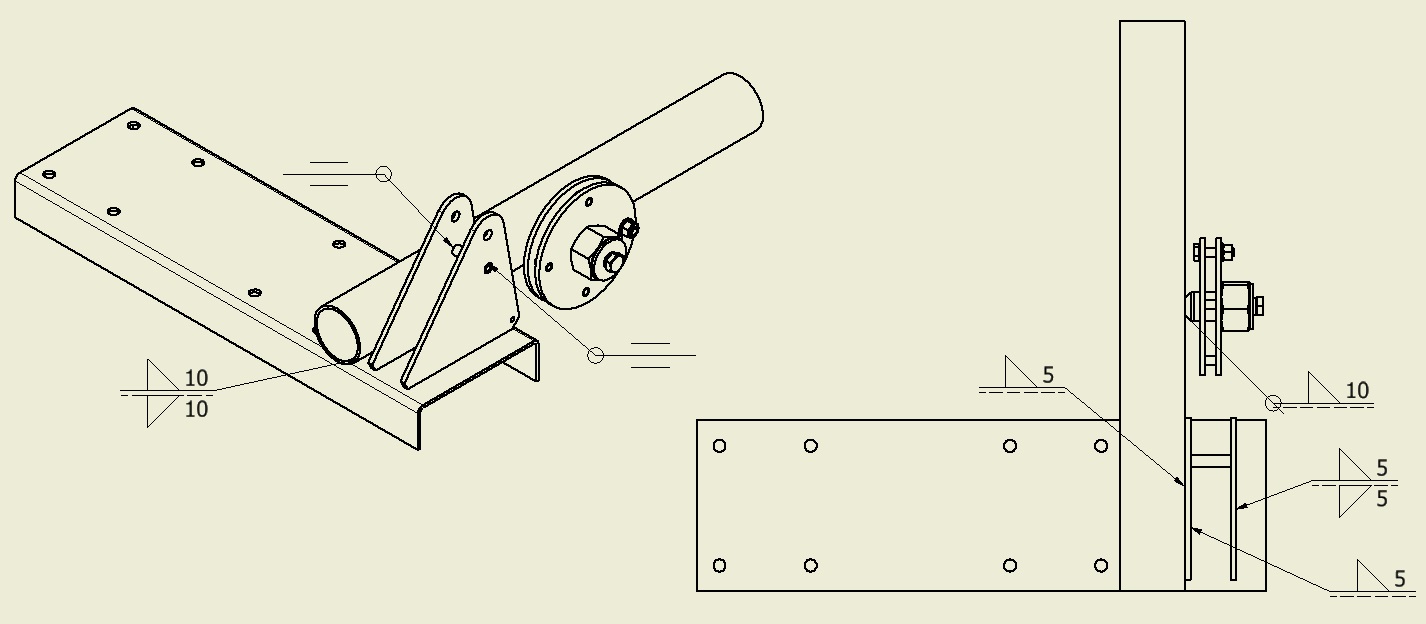 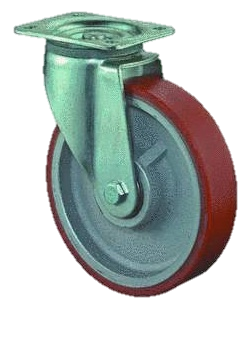 Pozinkované sestavy  osadit kolečky
Konstrukční návrh
Nasadí se pružina
Zajišťuje přítlak k řetězu




Přišroubuje se páka
Zabraňuje povolení řetězu




Nasadí se řetěz
Síla působící na řetěz : 2654N
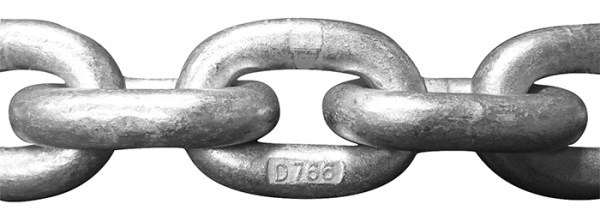 Konstrukční návrh
Po nastavení rozteče se řetěz zaklíní do spáry v jeklu



Přebytečný řetěz se pověsí na háček v U profilu



Vozík je připraven k použití
Konstrukční návrh
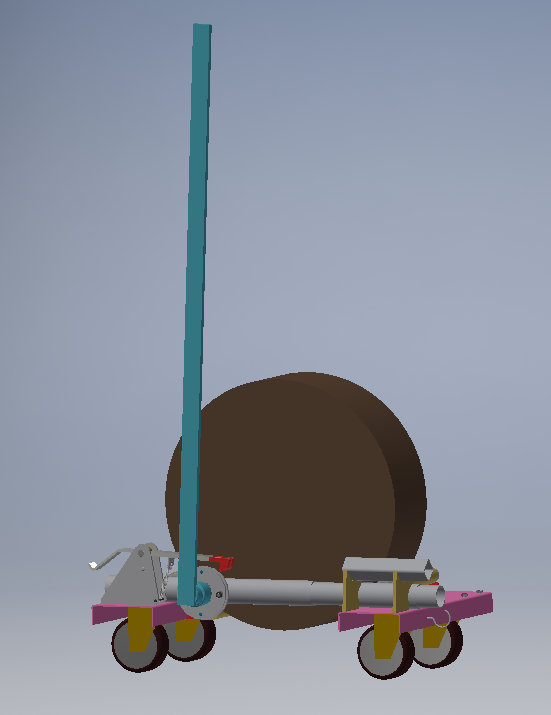 Vnitřní šestihran se přivaří k páce




Páka se nasadí na matici na bubnu




Otočením páky se nadzdvihává automobil
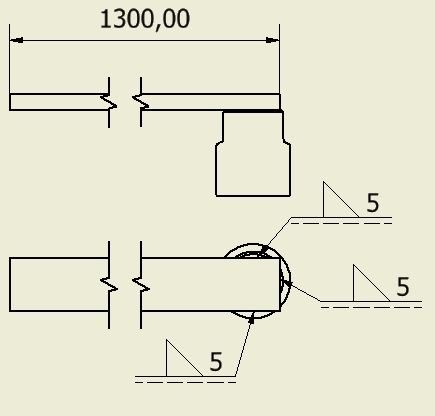 Konstrukční návrh
Závěr
Konstrukční řešení provedeno
Cíle práce naplněny
Dokumentace připravena k výrobě prototypu
Pevnostní podmínky základních částí splněny s rezervou
Otázka vedoucího práce
Vysvětlete metodu výpočtu koutového svaru při statickém zatěžování. Popište uvažovanou mechaniku lomu. Vysvětlete, jak stanovujeme ekvivalentní plochu průřezu v místě lomu. Uvažujte průběžný koutový svar na součásti kruhového průřezu (trubka spojená čelně s deskou průběžným koutovým svarem). Provozní zatížení je dáno kombinací tahu a krutu. Vektor síly a vektor krouticího momentu leží v ose trubky. Formulujte pevnostní podmínku.
Doplňující otázka?
Děkuji za pozornost